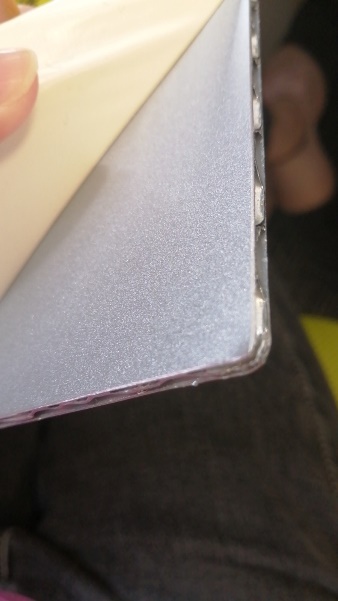 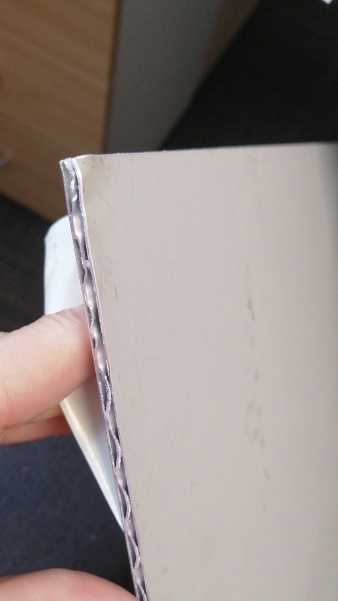 AGLUCOPA
Tấm  hợp  kim  nhôm  sóng  chống  cháy
Tấm AGLUCOPA với 2 lớp phủ bề mặt là hợp kim (nhôm, kẽm hay thép không gỉ)  và lớp sơn phủ PVDF chống tia UV, chống bám bụi, được định hình bởi lõi nhôm  định dạng sóng, giúp cho cấu tạo của tấm AGLUCOPA cứng chắc, nhẹ nhàng,  cách âm, cách nhiệt và linh hoạt trong thi công, thiết kế. Đây là giải pháp đặc biệt  cho vấn đề mặt phẳng và cứng chắc, thay thế sản phẩm kim loại truyền thống  như nhôm đặc hoặc tôn thép cho các sản phẩm nội ngoại thất. AGLUCOPA cũng  nổi bật trong việc cải thiện khả năng chống cháy so với sản phẩm hợp kim nhôm  nhựa thông thường. AGLUCOPA - Mặt phẳng và chống cháy hoàn hảo.
Đặc  tính  sản  phẩm
Bề mặt phẳng hoàn hảo
Không bắt lửa, chống cháy cấp A2
Hiệu quả kinh tế cao
Độ cứng, độ uốn tốt
Trọng lượng nhẹ
Cách âm, cách nhiệt tốt
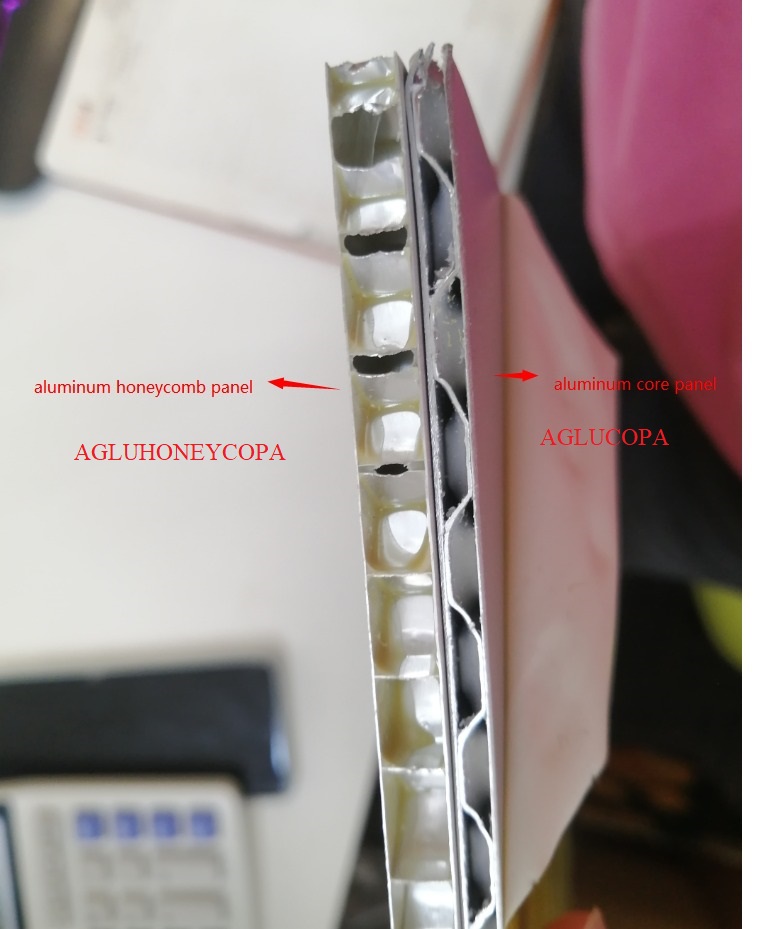 Ứng  dụng
Làm mặt bàn gia công, bàn thao tác
Sử dụng cho việc trang trí nội thất, biển quảng cáo
Làm hộp che kỹ thuật cho máy móc
Sử dụng cho việc trang trí mặt dựng tòa  nhà văn phòng, trung tâm thương mại
Thông  số  kỹ  thuật
PHÂN LOẠI
4mm AGLUCOPA
Cấu tạo sản phẩm
(0,5+3.1+0,4)
Độ dày sản phẩm (mm)
4,0±0,1
Trọng lượng (kg/m2)
3,5±0,2
Độ bền kéo phẳng (kg/cm2)
trên 20
Weatherability
trên 80%
Độ bền tách lớp (kg/25mm)
5
Sức nén (kg/cm2)
30
Uốn cong (kg/50mm)
L:25
W:50	
0,33
Độ dẫn nhiệt (kcal/md 0C, 2000C)
Độ bắt lửa
Chống cháy (Class 1)
KÍCH THƯỚC TIÊU CHUẨN
1020mm x 2440mm
1020mm x 4000mm
1250mm x 2440mm
1250mm x 4000mm
ĐỘ DÀY TIÊU CHUẨN
0,5+3.1+0,4
4mm (±0,1)
Màu sắc:   Màu bạc  AGLUCOPA1250x2440S, AGLUCOPA1020x2440S
  
 Màu sắc:   Màu vàng  AGLUCOPA1250x2440G, AGLUCOPA1020x2440G
Lựa  chọn
Mặt trước màu bạc hoặc vàng, mặt sau phủ PE
Sơn màu cả 2 mặt
AGLUTECH JOINT STOCK COMPANY
Aglualumi | Aglucomex | Aglucopa | Agluhoneycopa
2
1
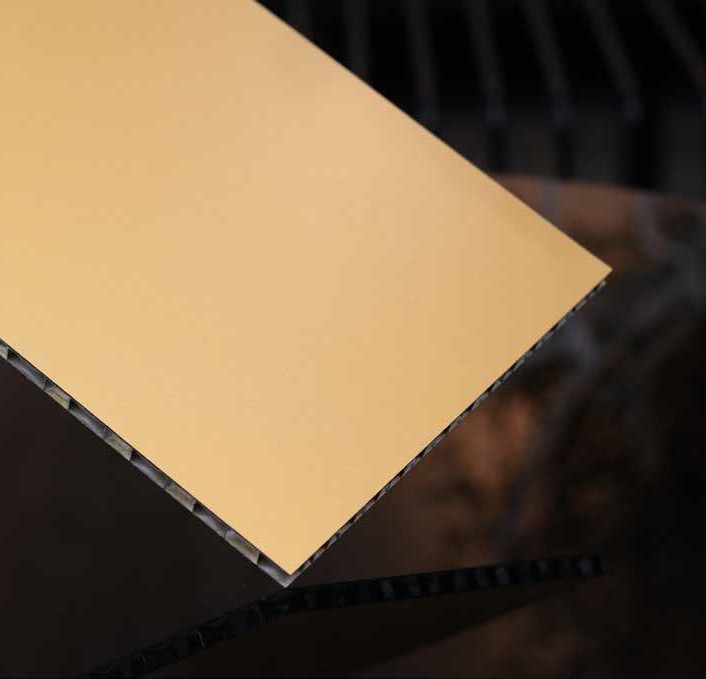 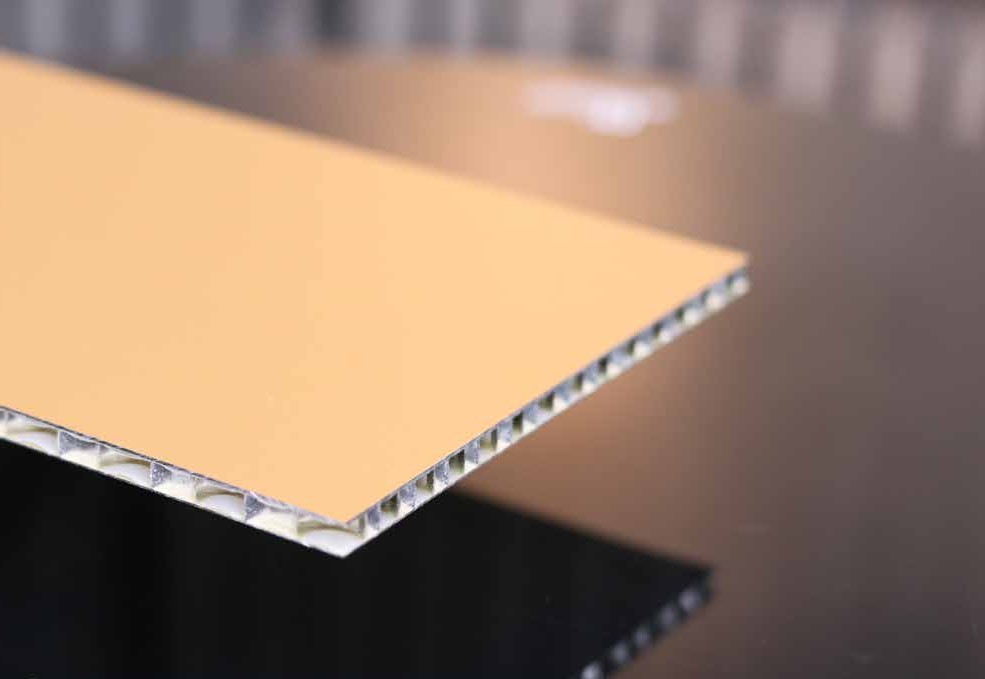 HONEY COMB PANEL
Tấm  nhôm  tổ  ong  chống  cháy
Nhôm tổ ong được tạo thành từ vô số lá nhôm mỏng hình lục giác gắn  với nhau theo cấu trúc dạng tổ ong. Tên của nó bắt nguồn từ cấu trúc  của tổ ong thực tế. Tấm nhôm có cấu trúc tổ ong siêu nhẹ, gồm 97%  không khí và 3% nhôm. Nó thường được sử dụng như lớp lõi kết hợp với  các vật liệu bề mặt như thép, nhôm, thép không gỉ hoặc nhựa kỹ thuật.  Đây là một cấu trúc tuyệt vời, phù hợp cho nhiều ứng dụng, từ xây dựng  đến công nghiệp hàng không, đóng tàu và đường sắt. Với trọng lượng  nhẹ đáng kể và độ cứng mạnh mẽ, lõi tổ ong đã được sử dụng làm vật  liệu cho máy bay, tàu biển, tàu lửa…
Đặc  tính  sản  phẩm
Siêu nhẹ và cứng chắc
Độ bền cao, chống ăn mòn
Độ phẳng gần tuyệt đối
Chống cháy tiêu chuẩn FR A2 Grade

Ứng  dụng
Vật liệu hoàn thiện mặt dựng tòa nhà
Làm vách ngăn, mái nhà thi đấu…
Sử dụng cho tàu biển
Sử dụng cho xe ô tô cỡ lớn, toa tàu...
Thông  số  kỹ  thuật
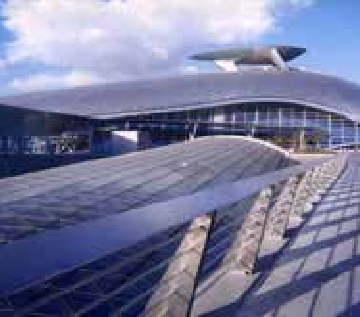 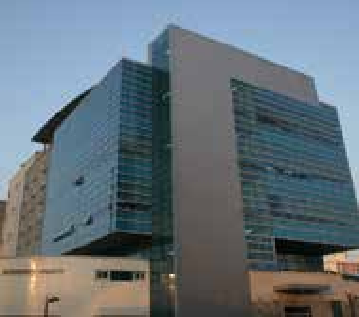 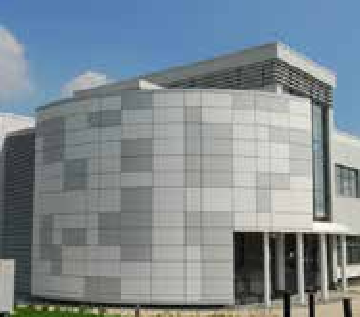 Chiều dài	Max. 5000mm (+-4mm)
ĐỘ DÀY TẤM  (+/-2MM)
  Tính chịu lửa	
  BS467 Part 7 Class 1	
  BS476 Part6 I=0.0, I i=0.0	
BS476 Part 4 Non-Combustible
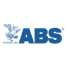 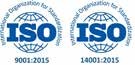 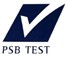 Màu sắc:   Màu bạc  AGLUHONEYCOPA1250x2440S, AGLUHONEYCOPA1020x2440S
4
3
AGLUTECH JOINT STOCK COMPANY
Aglualumi | Aglucomex | Aglucopa | Agluhoneycopa